23.11.21

L.O. – I can subtract lengths.
Please practise your 9x table, we are going to play hit the button next.
10
100
1,000
45
https://www.topmarks.co.uk/maths-games/hit-the-button
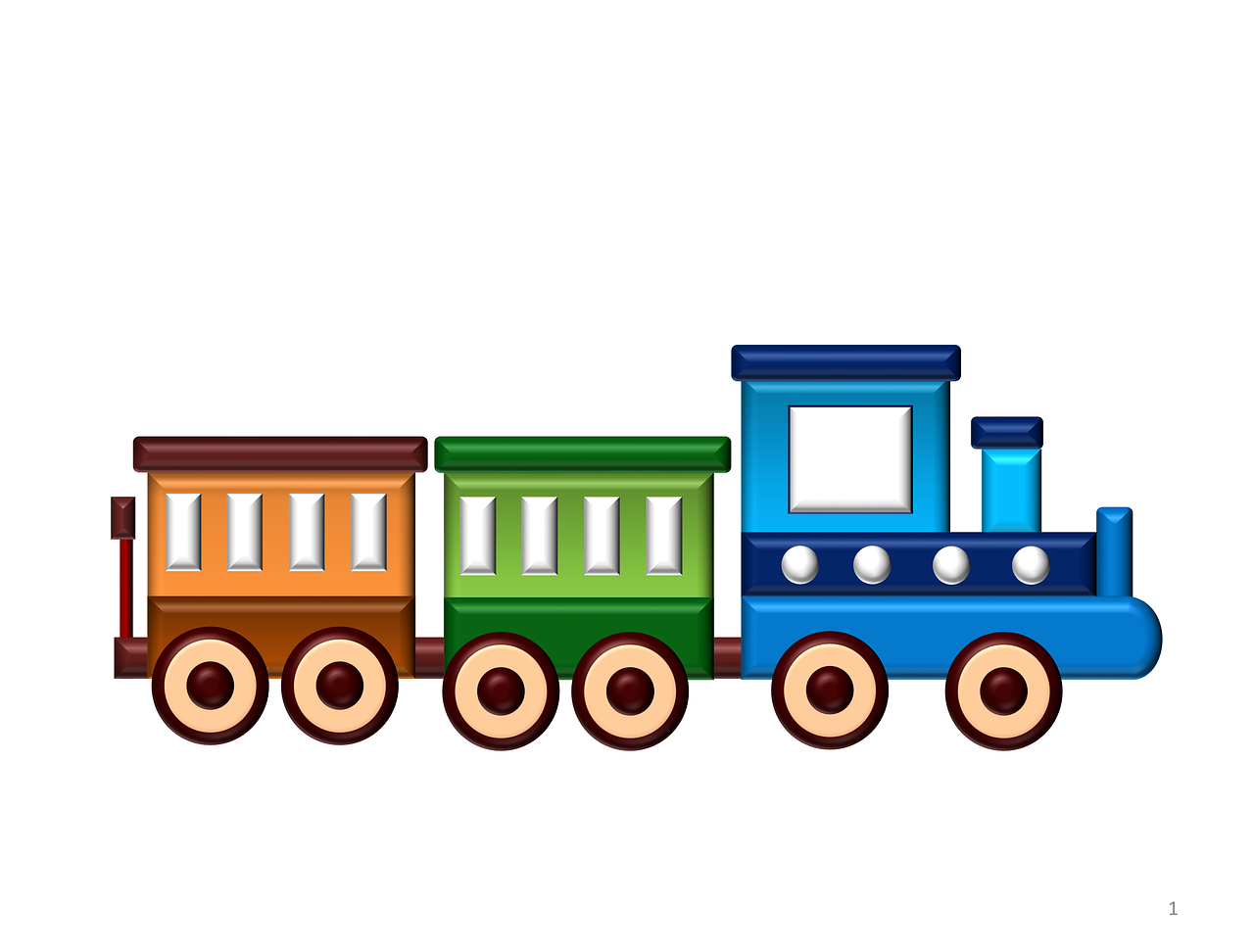 6
The train is ____ cm long.
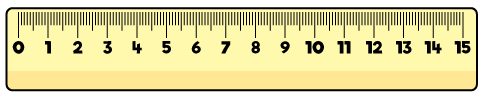 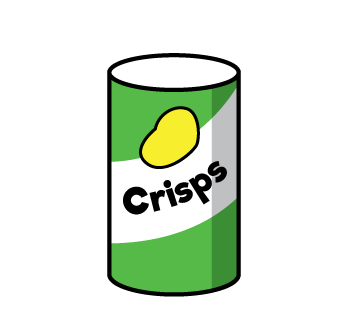 40
The tube is ____ mm long.
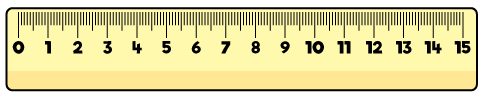 How much longer is the train than the tube?
The train is 2 cm/20 mm longer than the tube.
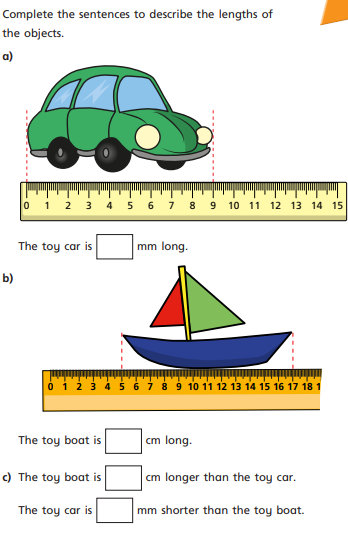 Let’s work through this question together as a class.
Please complete question 1 of your worksheet.
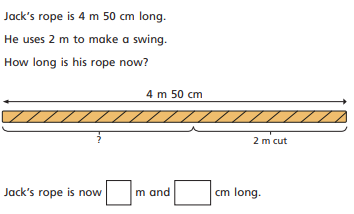 How long would the rope be if 25cm more were cut off?
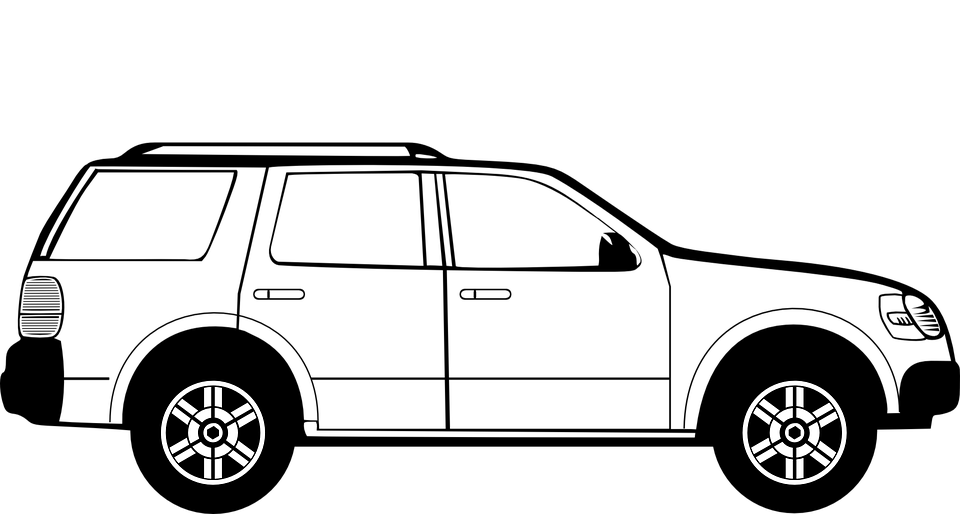 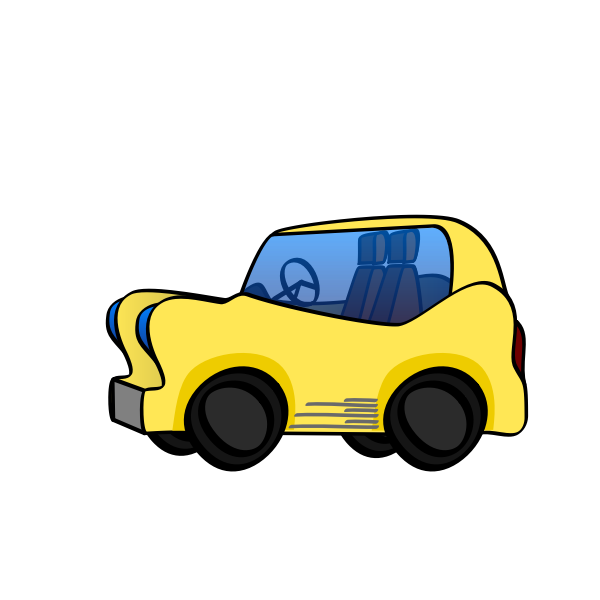 The large car is 145 cm longer than the small car.
The large car is 4 m 2 cm long.
How long is the small car?
 									____ m ____ cm
57
2
4 m 2 cm
402 cm
Large
145 cm
?
Small
7
2
5
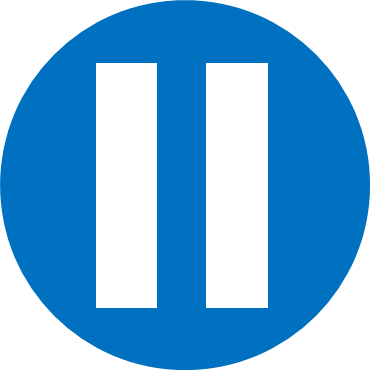 Have a think
2
10
90
Work through question 2 on your worksheet.
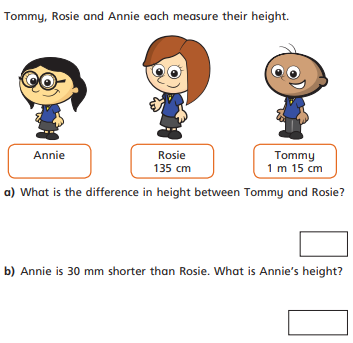 Please complete question 3 on your worksheet and then write out the number sentences underneath in your book.
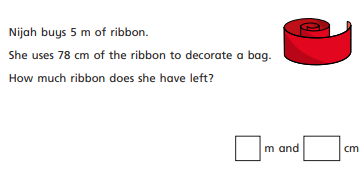 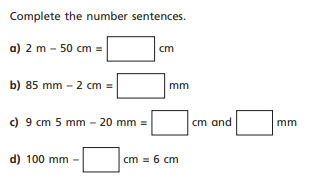 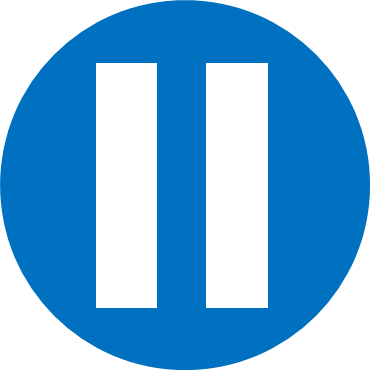 Complete the table so that each 
row and column adds up to 1 m.
Have a think
= 1 m
= 1 m
= 1 m
= 1 m
= 1 m
= 1 m
1 cm =  10 mm
1 m = 100 cm
10 cm =  100 mm
1 m = 1,000 mm
100 cm =  1,000 mm
Complete the table so that each 
row and column adds up to 1 m.
41
1 m = 100 cm
10
1 m = 1,000 mm
99
9 cm + 50 cm + ____ cm = 100 cm
401 mm + 589 mm = 990 mm
500 mm + 401 mm = 901 mm
99
59 cm + ____ cm = 100 cm
____ mm + 990 mm = 1,000 mm
41
10
Please complete the final question on your worksheet. 

If you finish there is a challenge question.
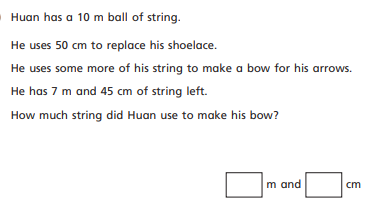